South Asian Association For  Regional	Cooperation
Introduction
Asian nations, founded in December 1985 and  dedicated to economic, technological, social, and  cultural development emphasizing collective self-  reliance.
The 11 stated areas of cooperation are agriculture;  education, culture, and sports; health, population, and


technology; communications
The idea of regional political and economical  cooperation in South Asia was first coined in 1980  and the first summit held in Dhaka on 8 December in  1985 led to its official establishment by the  governments of Bangladesh, Bhutan, India, Maldives,  Nepal, Pakistan, and Sri Lanka.
Afghanistan joined SAARC as an eighth member  state in April 2007, increasing members of SAARC  from seven to eight.
Its secretariat is headquartered in Kathmandu, Nepal.
SAARC comprises 3% of the world's area, 22.5% of the world's population and 4% (US $3.35 trillion GDP) of the global economy, as of 2020. It has total population of 1.75 billion.
SAARC Secretariat
The SAARC Secretariat is based in Kathmandu,  Nepal. It coordinates and monitors implementation of  activities, prepares for and services meetings, and  serves as a channel of communication between the  Association and its Member States as well as other  regional organisation. 
The Secretariat is headed by  the Secretary General. Amjad Hussain B. Sial is the current Secretary General since March 2017. The Secretary  General is assisted by eight Directors from the Member SAARC Secretariat and Member  States observe 8th of  December as the SAARC Charter  Day.
OBJECTIVES OF SAARC
Promoting the welfare of the people of South Asia  and to improve their quality of life.
Accelerating economic growth, social progress and  cultural development in the region and to provide all  individuals the opportunity to live in dignity and to  realize their full potential.
Promote and strengthen collective self-reliance  among the countries of South Asia.
Contribute to mutual trust, understanding and  appreciation of one another's problems.
Promoting active collaboration and mutual assistance  in the economic, social, cultural, technical and  scientific fields.
Strengthening cooperation with other developing  countries.
Strengthening cooperation among themselves in  international forums on matters of common interest
Cooperation with international and regional  organizations with similar aim and purpose.
Principles of SAARC
The principles are as follows:
Respect for sovereignty, territorial integrity, political  equality and independence of all members states.
Non-interference in the internal matters is one of its  objectives.
Cooperation for mutual benefit.
All decisions to be taken unanimously and need a quorum  of all eight members.
All bilateral issues to be kept aside and only multilateral  issues to be discussed without being prejudiced by  bilateral issues.
Future members
Indonesia	supported	by	Sri	Lanka	intends	to	become	a
observer of SAARC.
Myanmar has expressed it’s desire to become a full time  member of SAARC. Myanmar’s military regime officially  applied for full SAARC membership in May 2008. However,  the application is still being considered and the government is  currently restricted to observer status.
Russia and Turkey intends to become observer.
Iran because of it’s strong cultural, economic and political  relationships with Afghanistan and Pakistan and has expressed  its desire to become a member of the South Asian
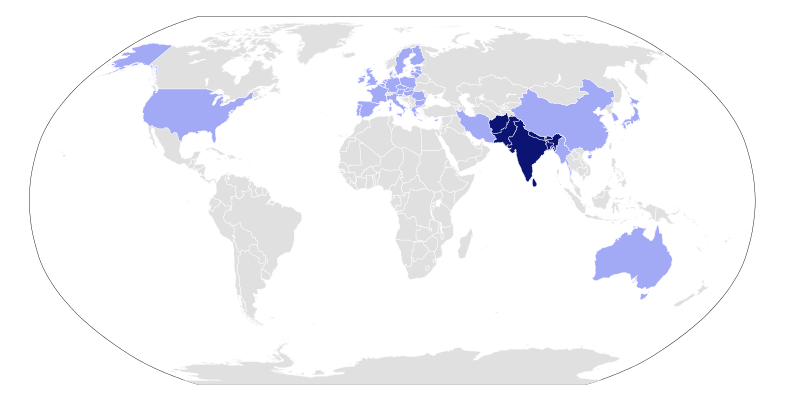 SAARC Preferential Trading  Arrangement (SAPTA)
The Agreement on SAARC Preferential Trading Arrangement  (SAPTA) was signed on 11 April 1993 to promote and sustain  mutual trade and economic cooperation within the SAARC  region through the exchange of concessions. The basic  principles underlying SAPTA are:
Overall reciprocity of advantages.
Trade reform.
Preferential measures in favour of Least Developed  Contracting States.
Inclusion of all products, manufactures and commodities in
their raw, semi-processed and processed forms.
South Asian Free Trade Area  (SAFTA)
The Agreement on the South Asian Free Trade Area  was reached at the 12th SAARC summit at  Islamabad, Pakistan. It creates a framework for the  creation of a free trade area covering 8 nation’s people in the region. Zero customs duty on the trade  of practically all products in the region by the end of  2016. 
India, Pakistan and Sri Lanka decreased their  duties down to 20% in the first phase of the two-year  period ended 2007, and it was planned to bring the  custom duties to zero by 2016. (3 extra years for less  developed countries in both the cases)
Why SAARC has failed to achieve  most	of its objectives(criticism)
Policy of non-interference Article II clearly states,  “Cooperation within the framework of the  Association shall be based on non-interference in  the internal affairs of other States and mutual  benefit.” It strictly limits the member nation’s ability  to push an agenda if there is any opposition. The  biggest example of the stagnation was Kargil War  (1999) and Pulwana attack (2019) and its consequences.
Cont.…..
SAARC could have taken a decisive step to  resolve the dispute. But it did not. It is one of the  numerous incidents of security violations across  the region. Political deadlock Despite several  promises to resolve the political differences  among the member states, those especially  between India and Pakistan continue and have  stalled progress on many projects including the  South Asia Free Trade Agreement (SAFTA). If  operative, it would allow the free movement of  people, goods, services and ideas.
Geopolitical equation matters
Most of the decisions taken in SAARC depend more  on geopolitical equations rather than cooperation on  certain issues.
Example- India, tries to keep China away from the  organization by saying that the mere observer  status of China limits the scope of SAARC  opportunities
India’s push for the full membership of Myanmar and  Iran who have observer status at present. One can easily  assume that the push is because of the rising oil demand  in India.
Summit of SAARC
The 20th SAARC summit is the 20th meeting of the heads of state of the eight SAARC countries which takes place in Colombo in 2019. The 2020 SAARC Summit (21st) will take place in Islamabad.
Pakistan is aggressively seeking support from smaller South Asian nations to host the SAARC summit in Islamabad. Sri Lanka and Nepal have already shown support. But analysts doubt India will agree as it holds Pakistan responsible for numerous terrorist activities.
Conclusion
The SAARC’s balance sheet of success is very  limited to adoption of several conventions like  SAARC regional conventions on suppressions of  terrorism, SAARC convention on narcotic drugs and  smuggling across boarders. 
There have also been breakthroughs in the form of  agreements forming SAFTA and SAPTA , but their  success at operational level is still expected.
SAARC totally exclude political issues from its  summits, this is also one of its inherent weakness.
References
www.Saarc-sec.org
http://www.saglobalaffairs.com/back-  issues/347-challenges-for-saarc.html
www.pakistantimes.net/pt/detail.php?newsId=  8311
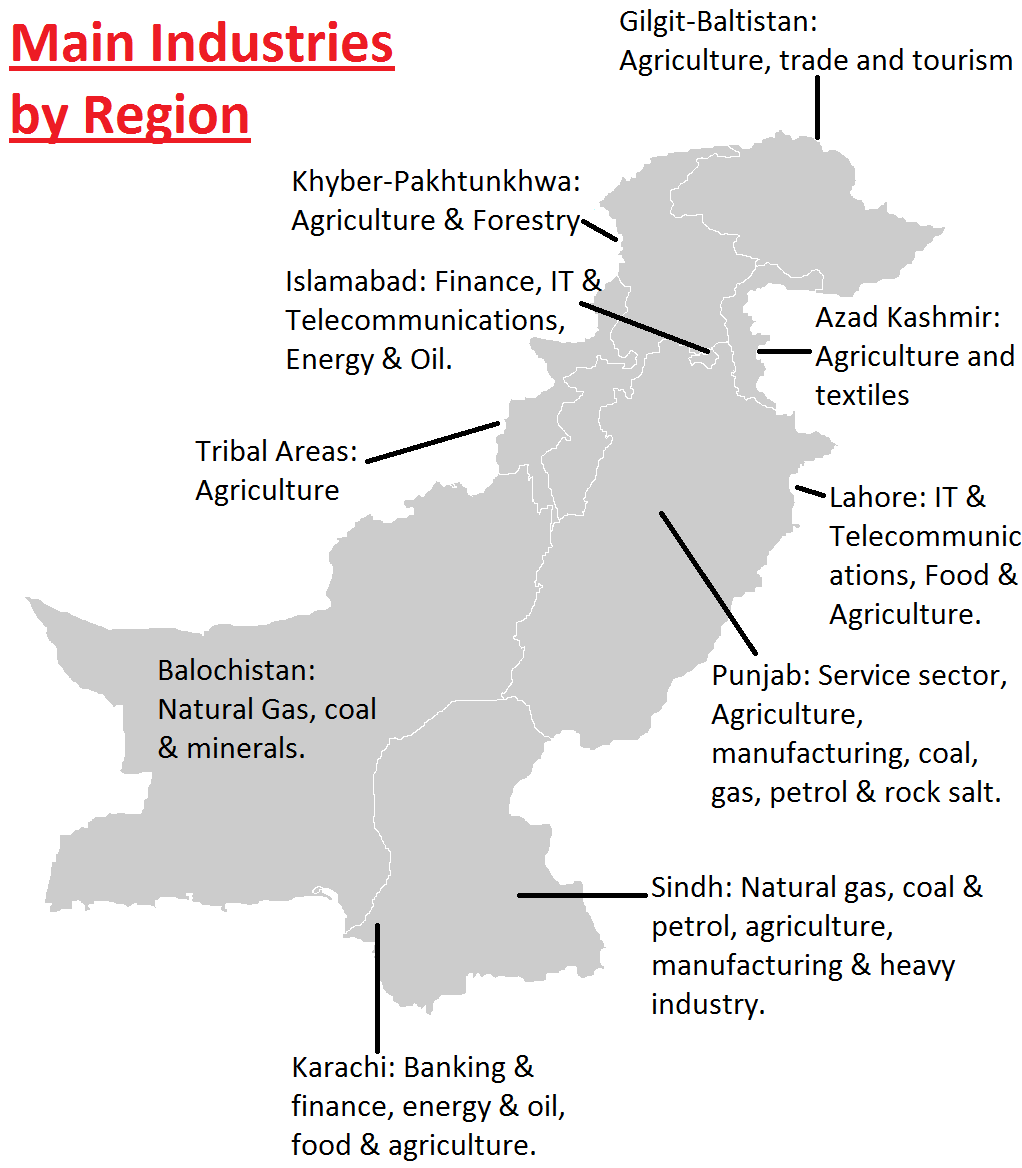